Муниципальное бюджетное дошкольное образовательное учреждение«Детский сад № 54 «Веснушки»
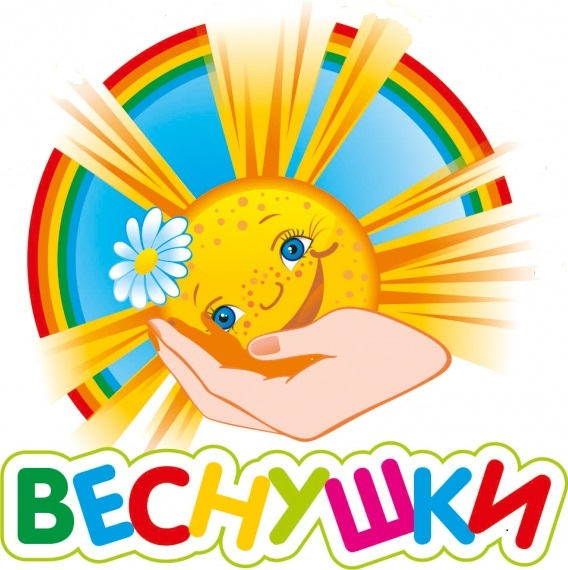 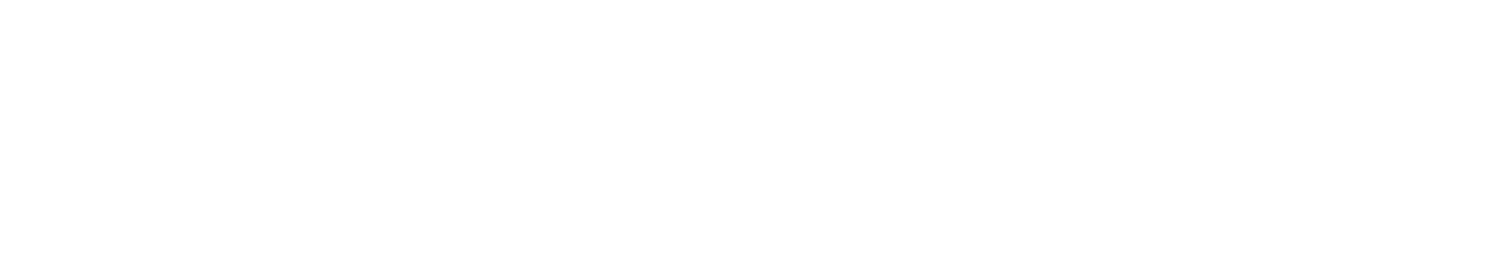 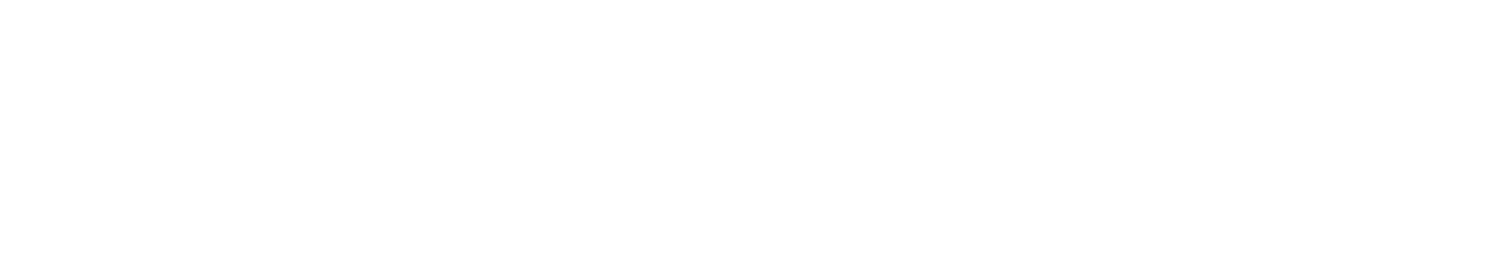 Телефон:   8 (38475) 3-98-83, E-mail: dou54@list.ru
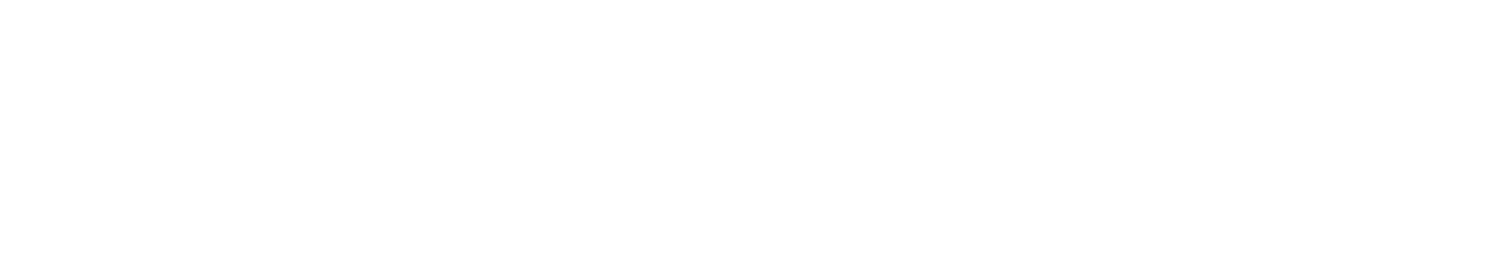 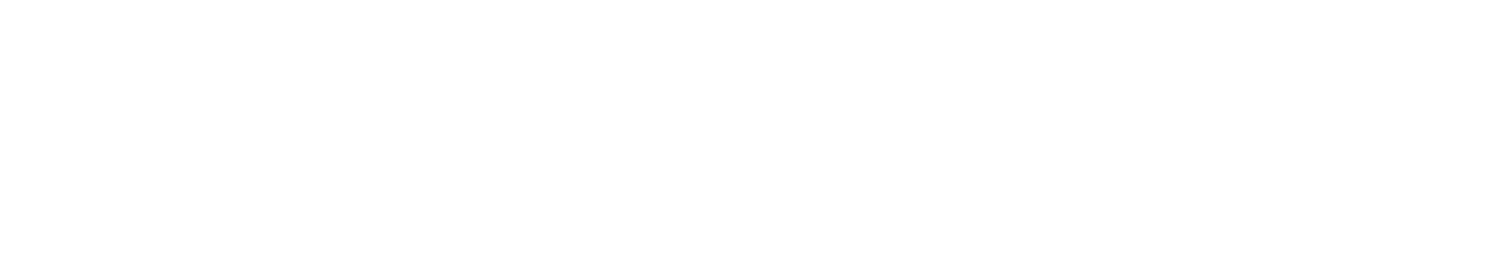 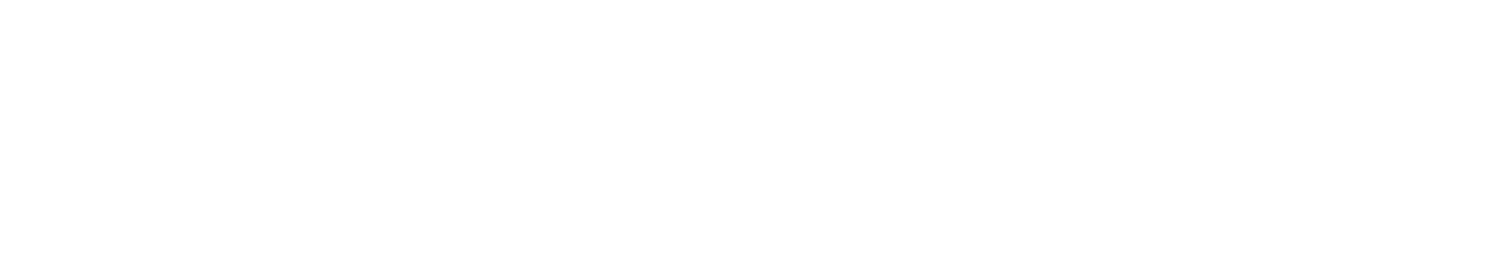 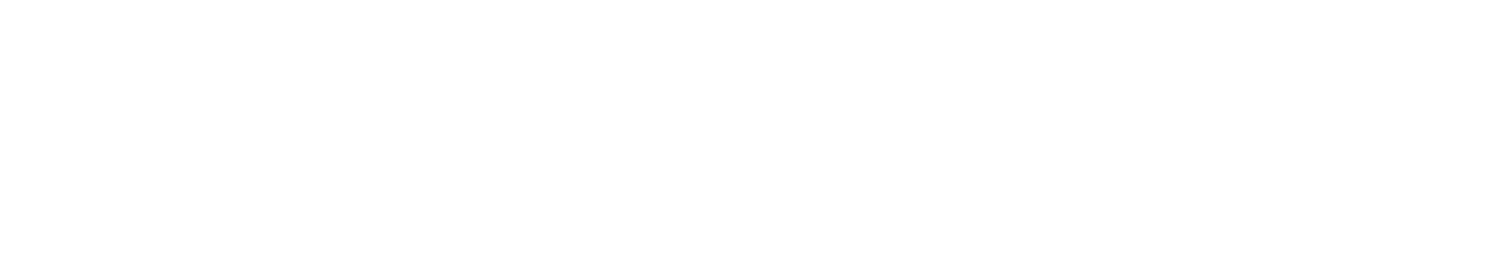 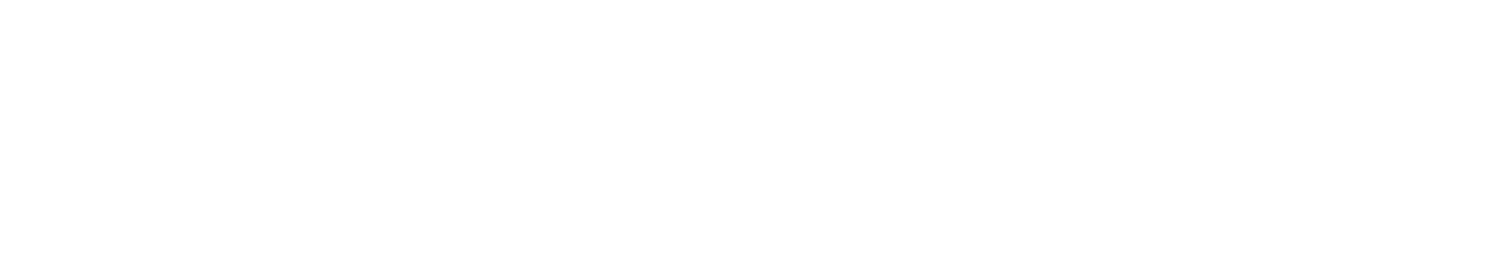 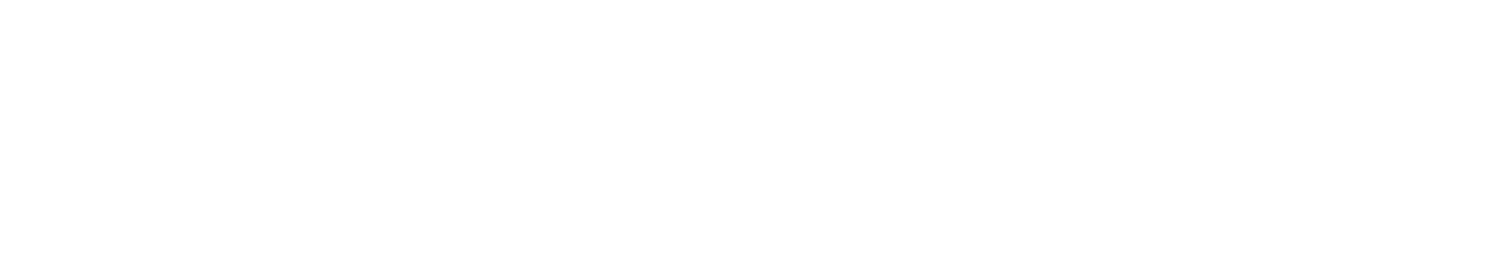 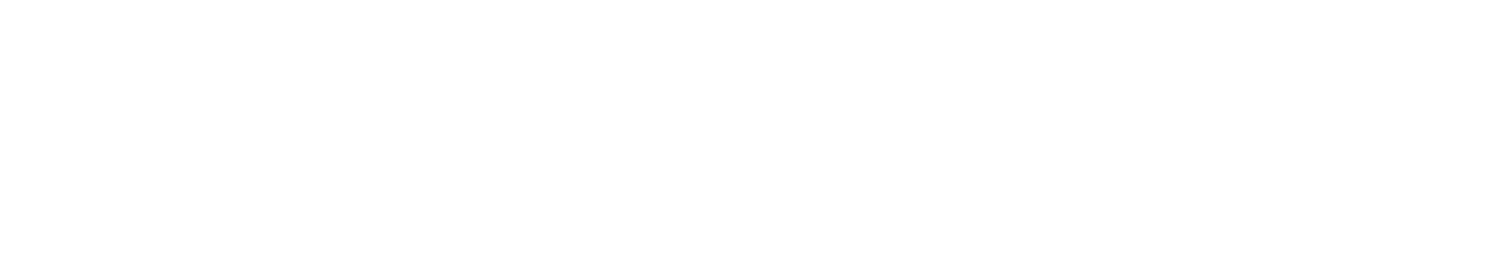 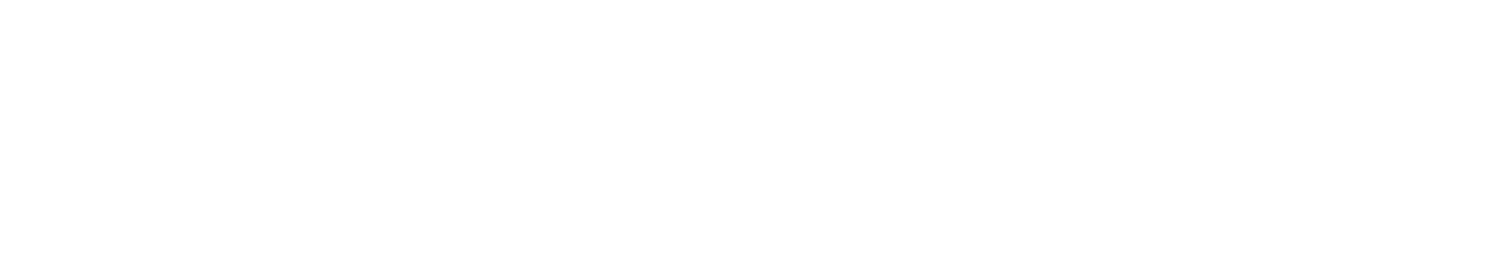 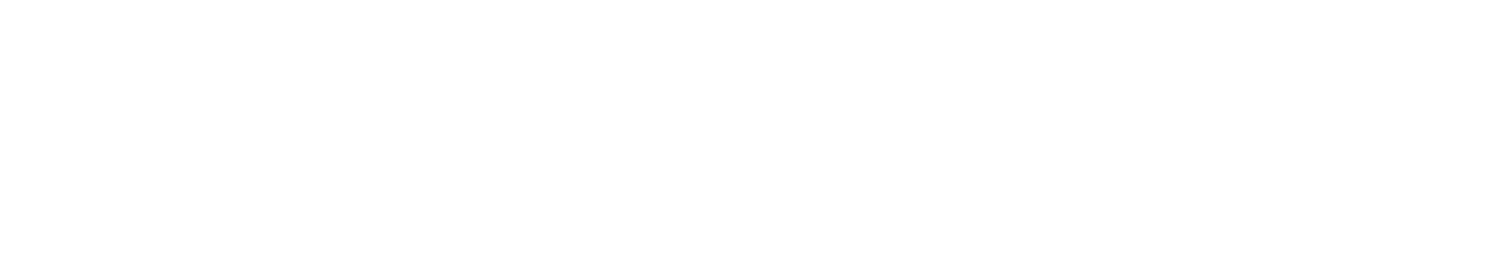